Entrenamiento en pruebas objetivas
Direccionamiento Estratégico de Marketing
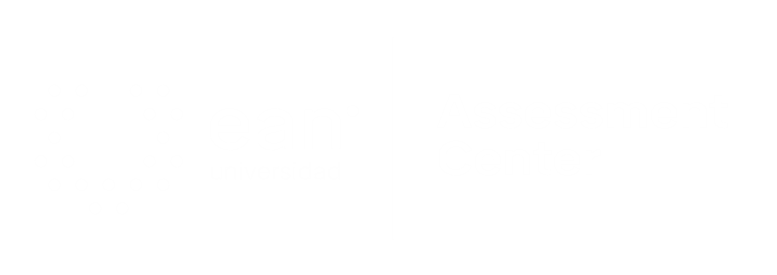 Apreciados docente y estudiantes
El siguiente entrenamiento está diseñado para que puedan familiarizarse con la estructura y funcionamiento de las pruebas objetivas. Con este documento ustedes tendrán la posibilidad de conocer en detalle los principales componentes de los ítems que conforman la prueba objetiva.

Este entrenamiento ha sido construido con información equivalente a la que se encuentra en las pruebas reales, por lo que se espera que los estudiantes obtengan herramientas esenciales para su apropiado desempeño en las pruebas.

¡Bienvenidos!
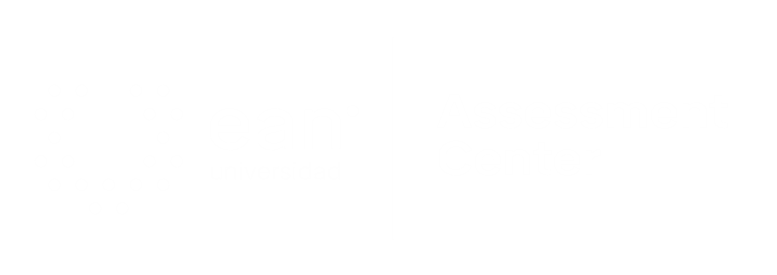 Comencemos…
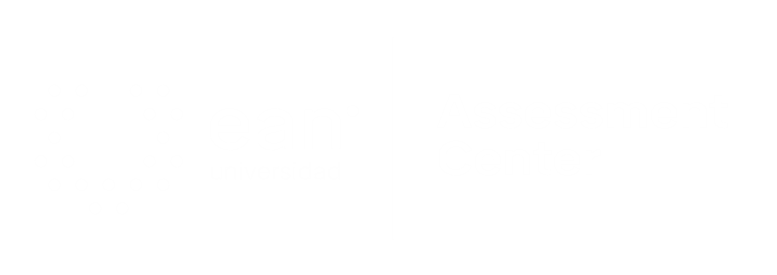 1. Caso o situación problémica
Un Gerente de Mercadeo diseña la Planeación estratégica de marketing. Al verificar que su equipo no tiene claridad sobre la cartera de negocios, les prepara una presentación de análisis de cartera, explicándolo por medio del enfoque del Boston Consulting Group (BCG) donde la empresa clasifica todas sus (UEN) Unidades Estratégicas de Negocio según la matriz de crecimiento de participación distinguiendo cuatro tipos de UEN.
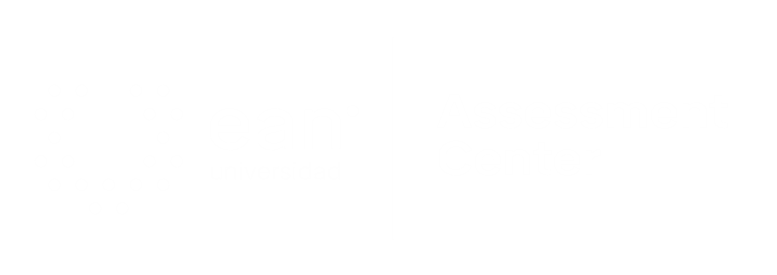 Enunciado
Teniendo en cuenta lo anterior, estas UEN son:
Opciones de respuesta
a. Penetración de mercado, desarrollo de producto, desarrollo de mercado y diversificación; participación relativa en el mercado y tasa de crecimiento del mercado.
b. Estrellas, vacas de dinero en efectivo, signos de interrogación, perros bajo crecimiento y baja participación.
c. Estrellas, signos de interrogación, vaca de dinero en efectivo y perro; productos nuevos y existentes y mercados nuevos y existentes. 
d. Penetración de mercado, desarrollo de producto, desarrollo de mercado y diversificación, productos nuevos y existentes y mercados nuevos y existentes.
b
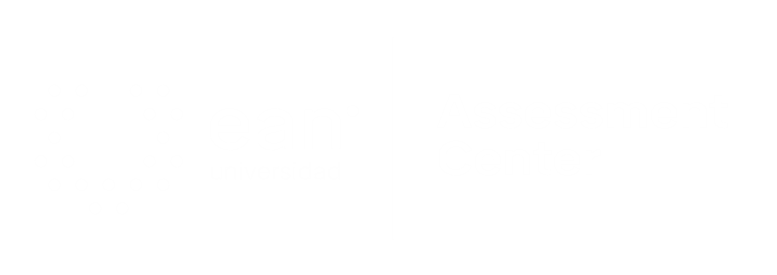 2. Caso o situación problémica
Usted como encargado de liderar la planeación estratégica de marketing tiene que desarrollar la definición de los objetivos, acciones y recursos que orientan el desarrollo de una organización, la determinación de las metas y objetivos de largo plazo, la adopción de cursos de acción y la consecución de recursos necesarios para lograr dichas metas.
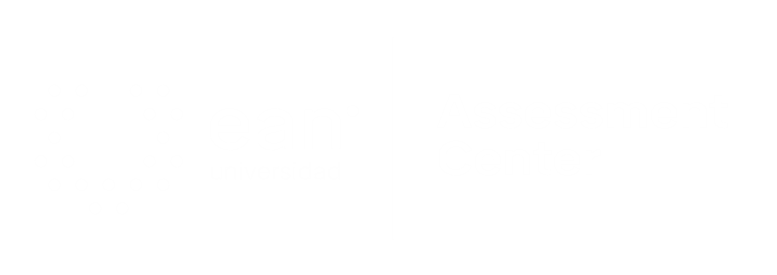 Enunciado
Las anteriores tareas usted las debe realizar bajo una función del plan de marketing, dicha función debe ser el marketing:
Opciones de respuesta
a. Operativo.
b. Estratégico.
c. Táctico.
d. De comunicación.
b
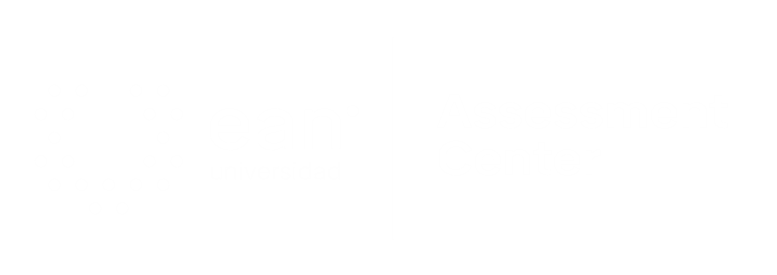 3. Caso o situación problémica
Los departamentos de Ingeniería y de Producción de una empresa ejercen la mayor influencia sobre las decisiones concernientes a los productos.
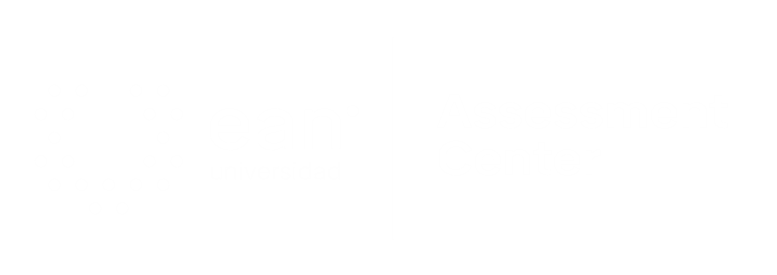 Enunciado
Desde la perspectiva de un director estratégico de marketing, ¿cuál de las siguientes opciones recomendaría a estos departamentos tener en cuenta en su trabajo?
Opciones de respuesta
a. Los proveedores de los productos observan las necesidades del público.
b. Los ejecutivos del departamento de producción y del departamento de finanzas fijan el precio de los bienes.
c. La función principal del departamento de ventas era vender todo cuanto la firma pudiera producir.
d. La aplicación de la empresa en el negocio de satisfacer las necesidades del cliente, el proveedor y la empresa, planificando el marketing estratégico.
d
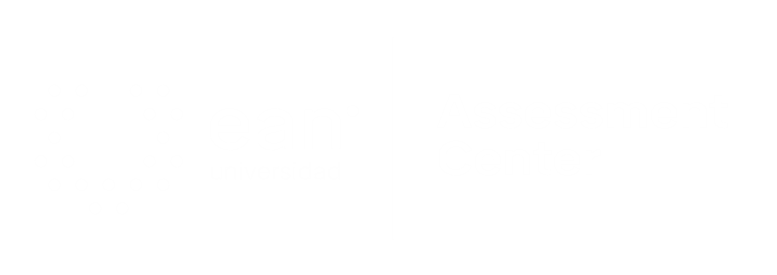 4. Caso o situación problémica
Cuando en la estructura de un plan de mercadeo, se desarrollan estrategias y actividades para el uso eficiente de la publicidad, las relaciones publicas, las ventajas personales y las promocionales de ventas, se hace referencia a de las P de la mezcla de mercado.
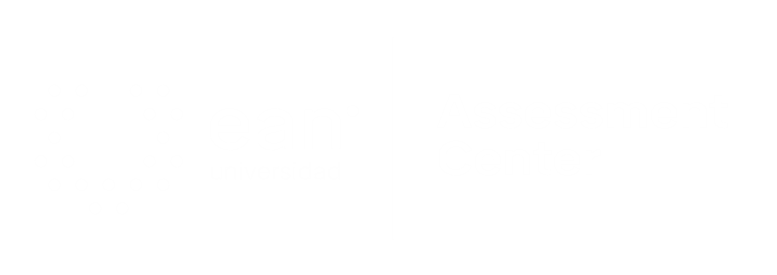 Enunciado
¿Cuál de estas usted recomienda como asesor empresarial para hacer un enfoque?
Opciones de respuesta
a. Producto.
b. Plaza.
c. Promoción.
d. Precio.
c
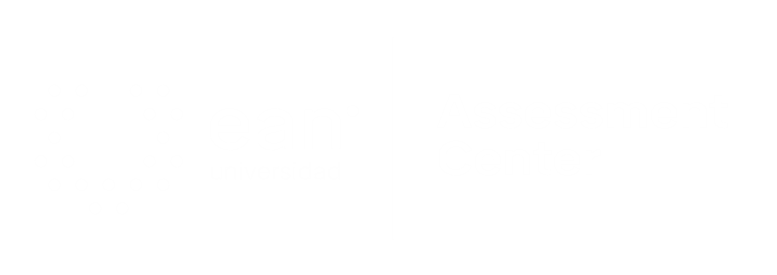 5. Caso o situación problémica
Heladería “El Buen Sabor Ltda.”

El futuro de Armando Casas después de su divorcio era bastante incierto. Él estuvo casado por 20 años durante los cuales no desarrolló habilidades para los negocios. Sin embargo, él aprendió del negocio de helados muy bien. Su especial habilidad para hacer paletas de agua, lo que le permitió a él y a su vecina del barrio fundar la compañía “Heladería el buen sabor Ltda.”. El año pasado vendieron cerca de quinientos millones de pesos.

Ellos producen una magnífica línea de paletas de agua para los consumidores de la localidad de Engativá. Para mantener su producto lejos de los demás del mercado, realizan paletas con diferentes motivos que son empacadas y vendidas individualmente.
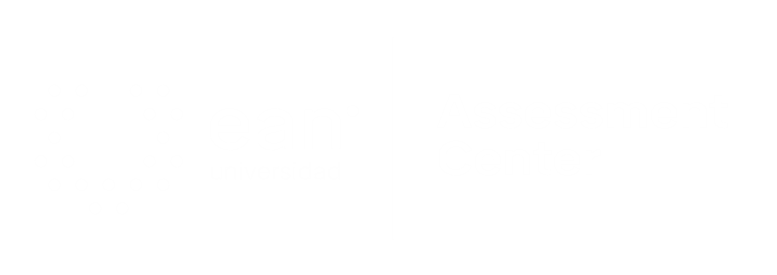 Enunciado
De acuerdo con lo anterior identifique la mejor opción para el siguiente enunciado: “La Heladería El Buen Sabor Ltda. es una empresa dirigida a las personas que viven en la localidad de Engativá”. Este es un ejemplo de segmentación:
Opciones de respuesta
a. Demográfica.
b. Geográfica.
c. Económica.
d. Psicográficas.
b
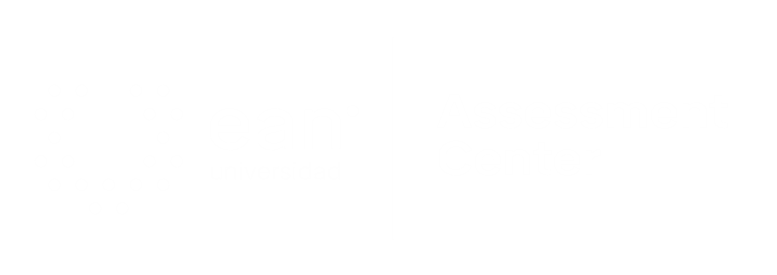 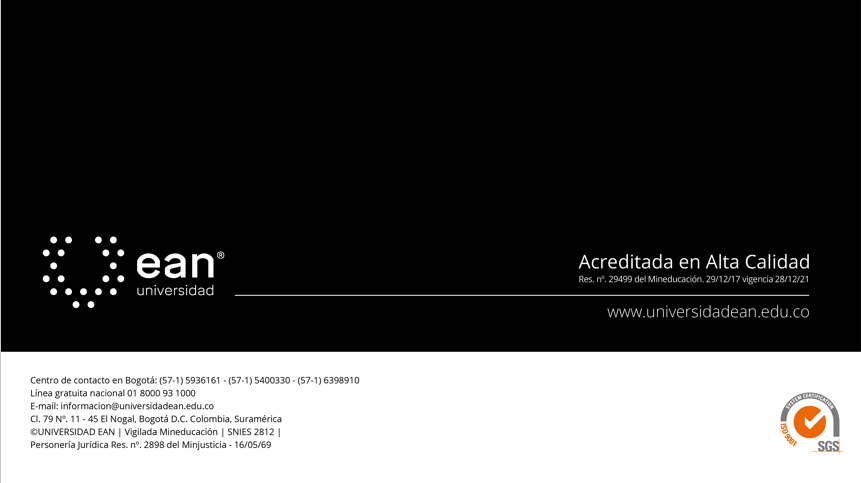